ANÁLISE ECONÔMICA DE INDÚSTRIA DE LENÇOS UMEDECIDOS

Bruna Barberato
Camila Lembo
Julia zum
Orientador: Reinaldo Pacheco da Costa
Índice
2
Motivação e Objetivos
Estudo de Caso
Metodologia
Estudo de referências teóricas 
Coleta de dados da indústria
Implementação de dados no POC
Análises
Conclusões e Discussão
Motivação
3
Aplicar os aprendizados obtidos no curso de Engenharia Química no entendimento do processo de produção 


Obter novos aprendizados acerca de vertentes de engenharia econômica de empresas

Compreender aspectos econômicos que são relevantes para quaisquer indústrias e/ou negócios - aprofundar conhecimentos em preços e formação de custos
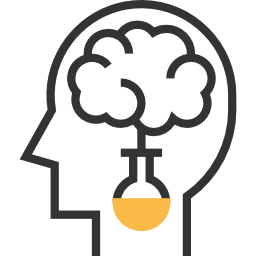 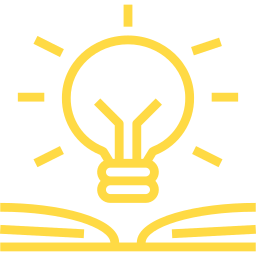 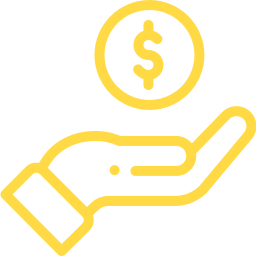 Objetivos do Trabalho
4
Análise econômica de uma indústria
	- Método de Custeio
	- Uso de Software de auxílio: POC
Análises: 
margem por mix de produtos
orçamentos de produtos
formação de preços 
previsão de compra e pessoal
curva ABC de custos e faturamento
entre outros
Índice
5
Motivação e Objetivos
Estudo de Caso
Metodologia
Estudo de referências teóricas 
Coleta de dados da indústria
Implementação de dados no POC
Análises
Conclusões e Discussão
A indústria case é de grande relevância no segmento em que atua
6
Localização da Indústria: São Paulo, SP
Produto: Lenços Umedecidos – Baby (Marca própria)
Produção: 4.000.000 unidades/mês - R$200.000.000/ano

Aspectos Gerais:
Mercado  Nacional e Internacional
~100 funcionários
Compliance
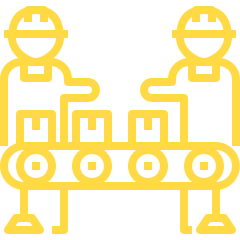 O foco do estudo é na BU de marcas próprias com 3 marcas e 20 produtos
7
A indústria case possui uma estrutura complexa de mais de um segmento de produção. 
A margem bruta de contribuição de cada produto vendido (e de cada business unit) deve cobrir os custos e despesas fixas da empresa. 
As BUs não possuem lucro, mas margem de contribuição.
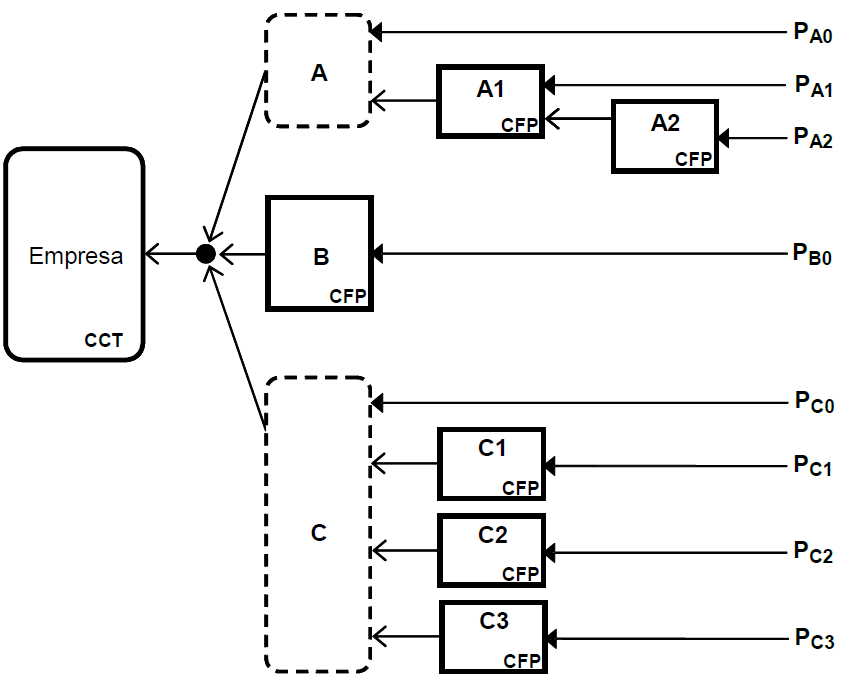 Para 1 BU:
cadastrados produtos de 3 marcas próprias
diferentes fragrâncias, tipo de tampa, design de embalagem, número de lenços por pacote e caixa de embarque
construção de diagramas de 21 produtos
Índice
8
Motivação e Objetivos
Estudo de Caso
Metodologia
Estudo de referências teóricas 
Coleta de dados da indústria
Implementação de dados no POC
Análises
Conclusões e Discussão
O trabalho foi dividido em macro atividades
9
Estudo de referências teóricas
Coleta de dados da indústria
Implementação de dados no POC
Análises
Interpretação e análise crítica
Índice
10
Motivação e Objetivos
Estudo de Caso
Metodologia
Estudo de referências teóricas 
Coleta de dados da indústria
Implementação de dados no POC
Análises
Conclusões e Discussão
O POC é um software de apoio à decisão
11
SAE
SAD
SGBD
SIG
SPT
Interligação entre os sistemas de informação e os níveis de gestão
(fonte: http://www.iscap.ipp.pt/~celia/SI%20Organizacoes.pdf)
O POC procura responder à importantes questões gerenciais
12
Como formar meus preços e/ou meus custos?
Como comprar melhor?
Estamos ganhando ou perdendo? Em quais produtos?
Dados os preços, quais as margens?
Dadas as margens, quais os preços?
MARGEM x Volume VOLUME x Margem?
Como planejar compras e estoques?
Qual o melhor arranjo físico (layout)?
Foram estudados Classificação e Métodos de Custeio
13
Métodos
Absorção
Real e Padrão
Direto ou Variável
Baseado em Atividades
Classificação
Fixo e Variável
Direto e Indireto
Fonte: COSTA; FERREIRA; JÚNIOR, 2010
Porque aplicamos no case e utilizamos o POC
14
Metodologia POC
Implementação Adequada
Organização Custos Indústria
O estudo de caso e metodologia do Software coincidem
Direto
Custos diretamente ligados à produção
Custeio Direto
Diagrama de Montagem
Mesmo sistema: Software e Estudo de Caso -
 Custeio Direto
Índice
15
Motivação e Objetivos
Estudo de Caso
Metodologia
Estudo de referências teóricas 
Coleta de dados da indústria
Implementação de dados no POC
Análises
Conclusões e Discussão
Primeiramente foi feito um levantamento do fluxograma de beneficiamento da indústria
16
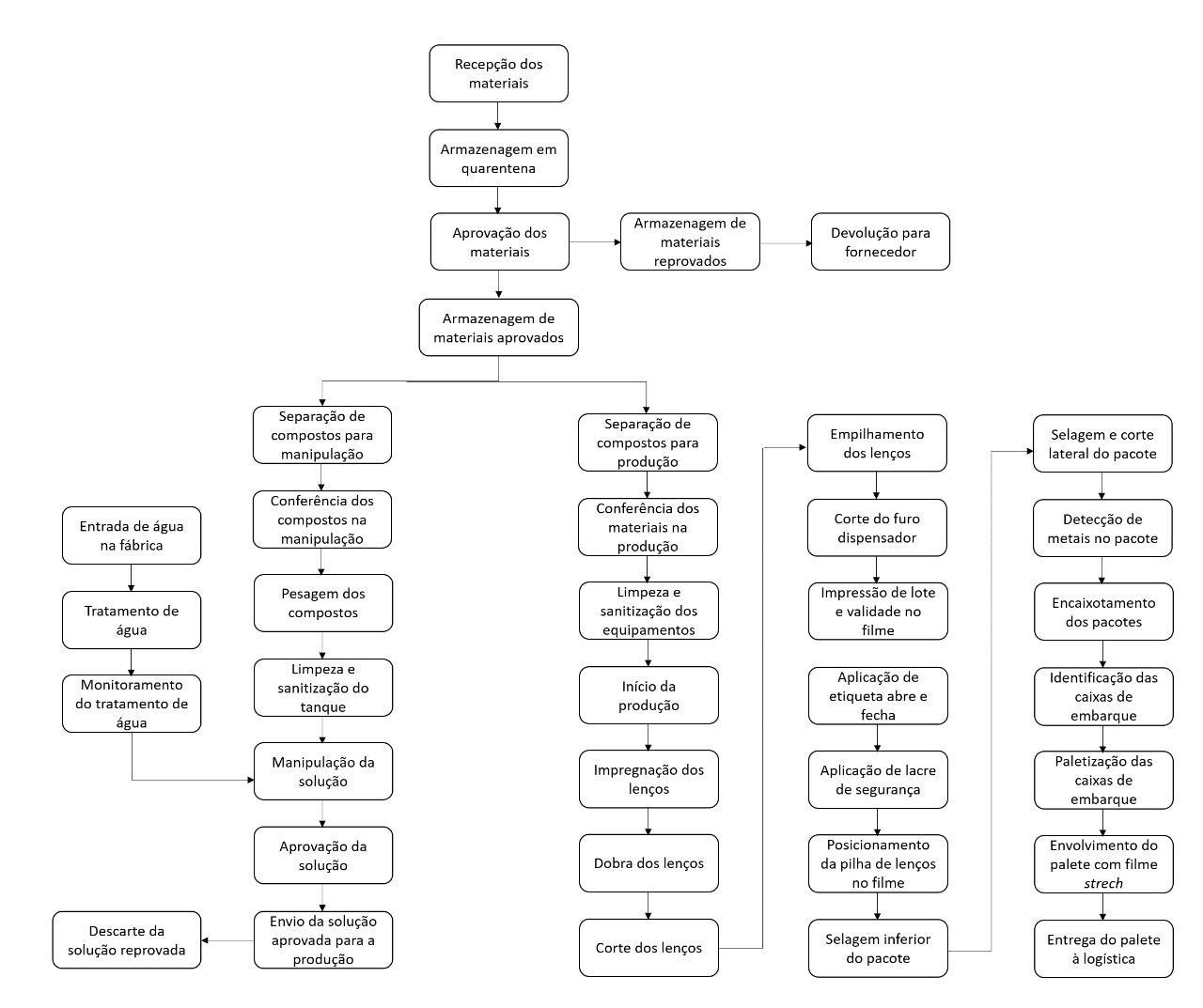 Foram definidos e levantados todos os custos fixos e variáveis relacionados ao processo
17
Custos Fixos
	- Aluguel
	- Administrativo
	- Marketing
	- Água e Luz
	- Telefone e Internet

Máquina: preço, vida útil e consumo de energia

Prazo de Pagamento
Foram definidos e levantados todos os custos fixos e variáveis relacionados ao processo
18
Custos Variáveis: 
	- Embalagem primária: flowpack, etiqueta rígida e adesivo de segurança
	- Embalagem secundária: caixa de embarque, fita e plástico shrink
	- Produto: lenço non woven, água e componentes da lista de ingredientes
	- Impostos: por dentro(ICMS, CSLL, COFINS, PIS) e por fora(IPI)
	- Funcionários diretamente ligados à linha de montagem
Volume de produção e histórico de venda
Foram definidos e levantados todos os custos fixos e variáveis relacionados ao processo
19
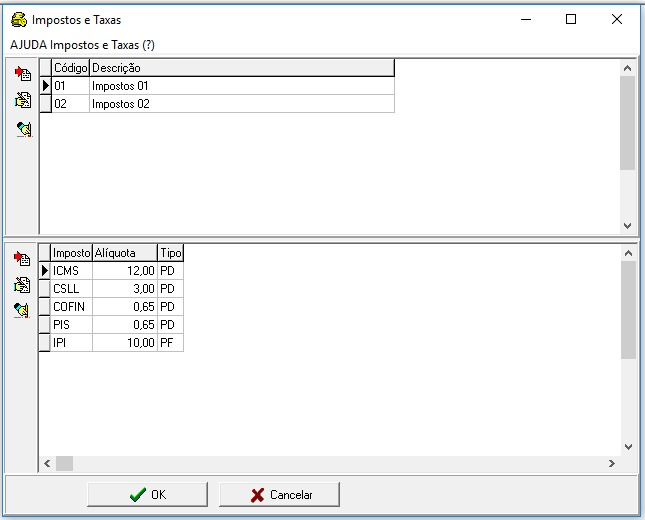 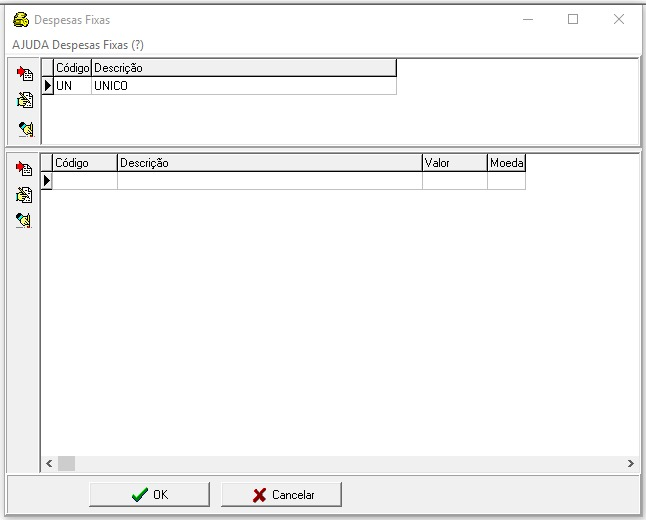 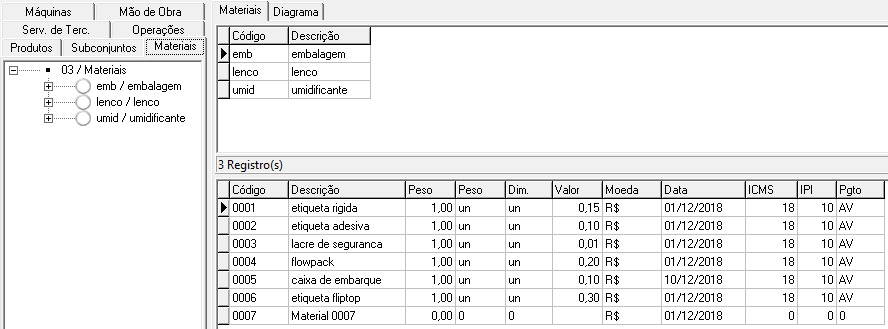 Índice
20
Motivação e Objetivos
Estudo de Caso
Metodologia
Estudo de referências teóricas 
Coleta de dados da indústria
Implementação de dados no POC
Análises
Conclusões e Discussão
No POC foram construídos os diagramas de montagem dos 20 produtos
21
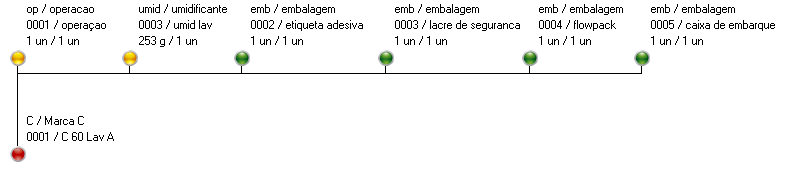 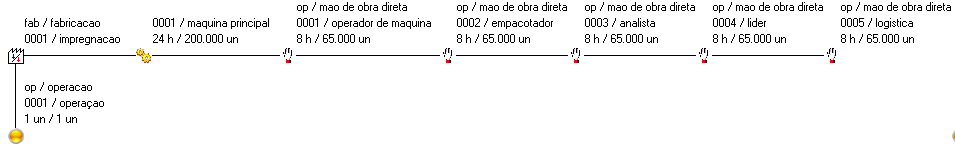 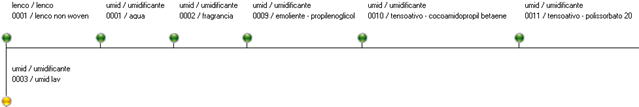 Índice
22
Motivação e Objetivos
Estudo de Caso
Metodologia
Estudo de referências teóricas 
Coleta de dados da indústria
Implementação de dados no POC
Análises
Conclusões e Discussão
Análise Econômica
23
Análise de lucratividade e Ponto de Equilíbrio
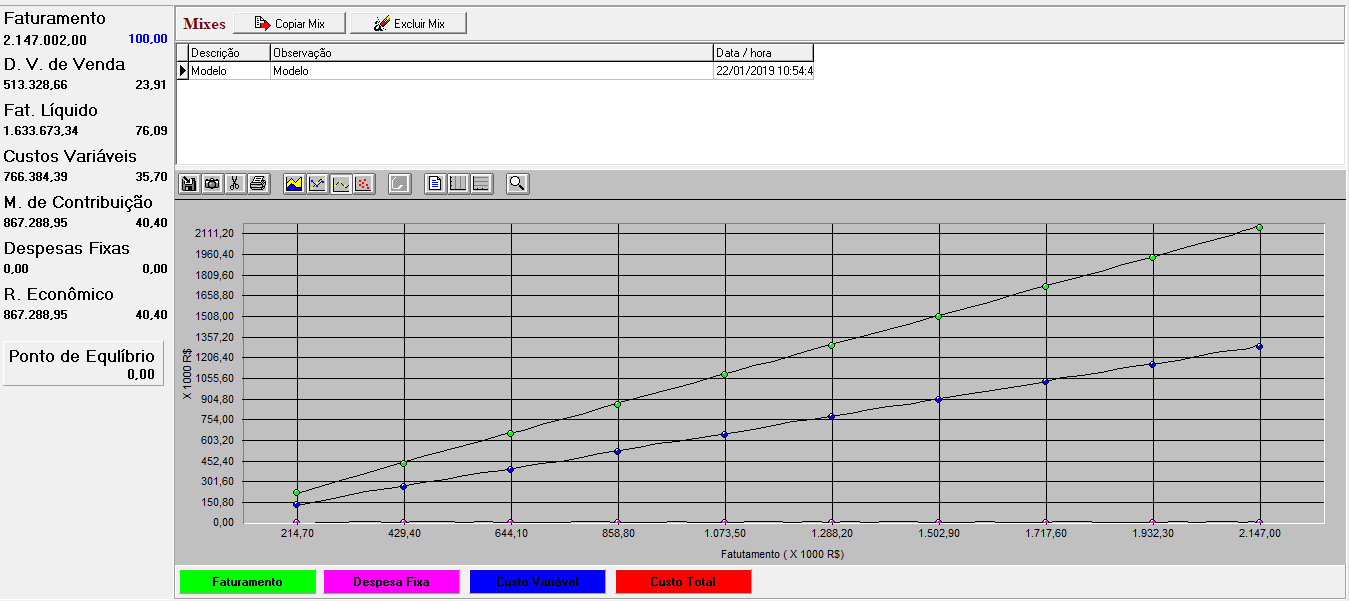 Somente os custos diretos, como matéria-prima e mão-de-obra direta, são considerados como custos dos produtos
BU opera com margem de contribuição de ~40%
Análise Econômica
24
Análise de lucratividade e Ponto de Equilíbrio
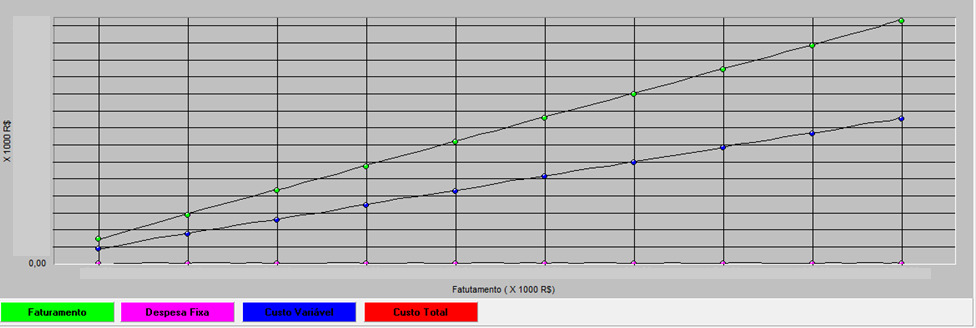 abscissa: volume em receitas obtidas a partir da venda de um mix de produto
ordenada: valores totais de custos
Análise Econômica
25
Análise das margens de contribuição
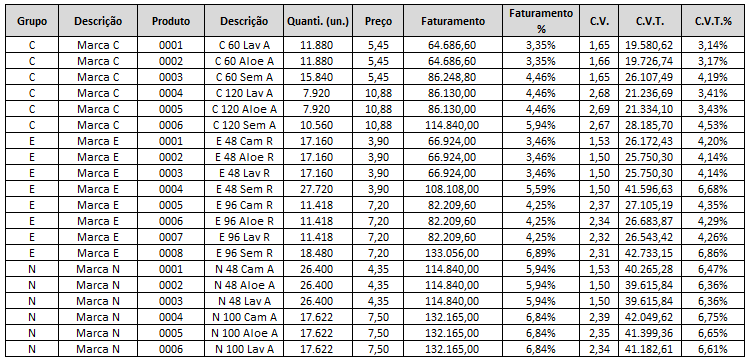 Análise Econômica
26
Análise das margens de contribuição
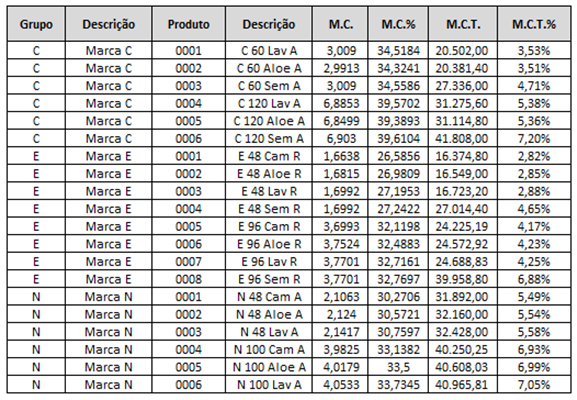 Análise permite determinar quais são os produtos mais rentáveis e para qual cliente
Análise Econômica
27
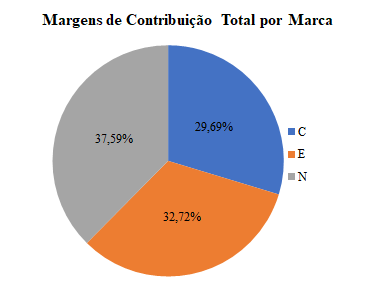 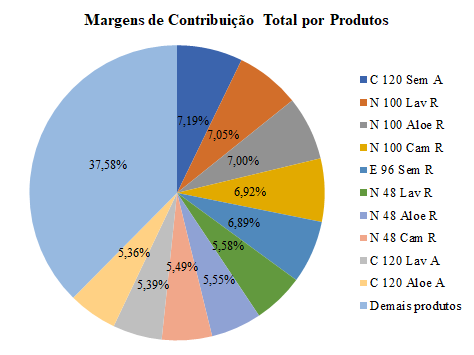 De 21 produtos estudados, os 10 que apresentam maior margem de contribuição total somam mais de 62% da margem de contribuição total > as margens de contribuição total são bem distribuídas entre os produtos
Análise Econômica
28
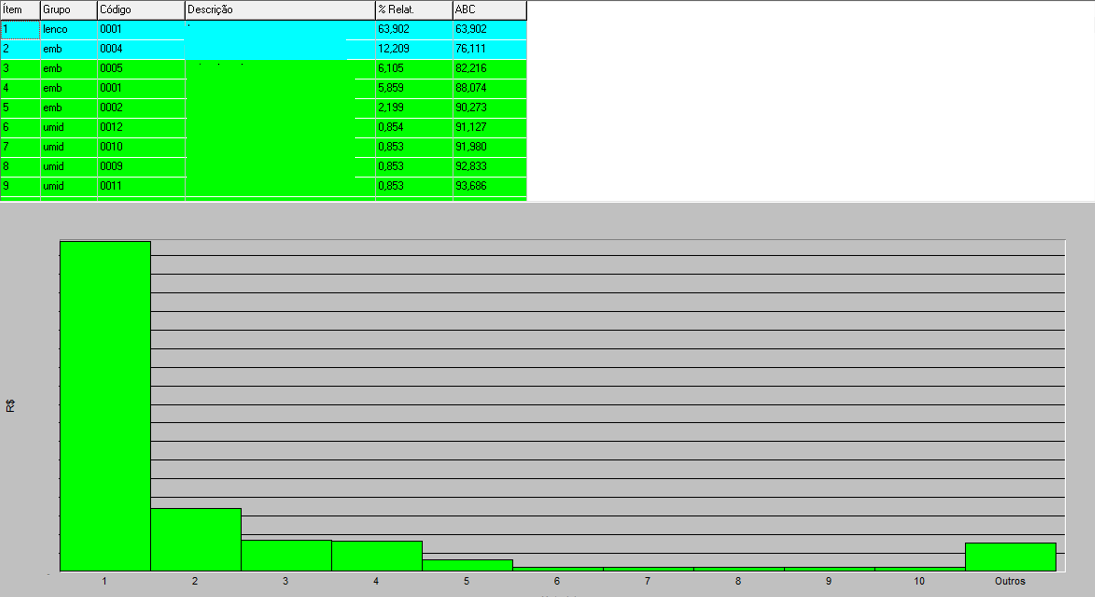 Os dois mais custosos representam 76% dos custos estão concentrados em dois itens. 
Além disso, dos 28 itens, 18 correspondem a uma pequena parcela dos custos.
Índice
29
Motivação e Objetivos
Estudo de Caso
Metodologia
Estudo de referências teóricas 
Coleta de dados da indústria
Implementação de dados no POC
Análises
Conclusões e Discussão
Conclusões e discussão
30
Entendimento procesos produtivos
Levantamento de Custos
Análises por Mix de Produtos, Rentabilidades, Margens de Contribuição, Curva ABC
Destaque: 
Margem de Contribuição (BU: 40%); 
Preço de Venda (48 Uni - Indústria:R$4,35 ; Concorrentes: R$5,82 / 60 Uni -Indústria:R$5,45; Concorrentes: R$6,30 )
Líder de mercado - diferencial nas margens
Sistema de custos condizente com sistema produtivo - Auxílio em decisões gerenciais
Obrigada!
bruna.barberato@usp.br
camila.lembo@usp.br
julia.winkel@usp.br